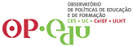 I CONFERÊNCIA IBÉRICA DE SOCIOLOGIA DA EDUCAÇÃOA Educação na Europa do Sul: Constrangimentos e desafios em tempos incertos
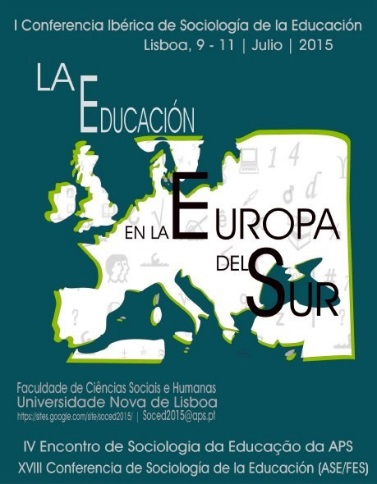 Crise, Austeridade e a (des) construção da Escola democrática
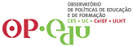 CRISE, AUSTERIDADE E EDUCAÇÃO
No Portugal de hoje…..
Existe (desde 2011) uma mudança do projeto de sociedade com base em opções ideológicas.


A Educação NÃO É poupada a essas mudanças. 


Atualmente, há:

Desinvestimento na Educação para Todos.
Aumento das desigualdades entre crianças, jovens, professores e escolas.
CRISE, AUSTERIDADE E EDUCAÇÃONo Portugal de hoje….. A DESPESA EM EDUCAÇÃO É A MAIS BAIXA DA UNIÃO EUROPEIA….
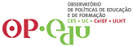 Medidas implementadas dos últimos três anos que explicam essa redução:

• Aumento de alunos por turma.
Aumento das horas de trabalho dos docentes.
Retorno à seleção precoce dos alunos (exames em todos os graus de ensino).
Aumento do número de professores desempregados.
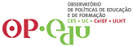 CRISE, AUSTERIDADE E EDUCAÇÃONo Portugal de hoje….. A DESPESA EM EDUCAÇÃO É A MAIS BAIXA DA UNIÃO EUROPEIA….
Medidas implementadas dos últimos três anos que explicam essa redução:
• Desaparecimento das áreas curriculares não disciplinares/apoio aos alunos. 
Maior ênfase à dimensão curricular nas disciplinas de caráter mais instrumental.
Menorização de Unidades Curriculares (Desporto/Educação Física, a Educação Artística, a Educação Cívica, a Educação para a Saúde, a Educação Ambiental).
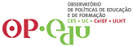 CRISE, AUSTERIDADE E EDUCAÇÃONo Portugal de hoje….. A DESPESA EM EDUCAÇÃO É A MAIS BAIXA DA UNIÃO EUROPEIA….
Medidas implementadas dos últimos três anos que explicam essa redução:
•Criação sistemática de uma gestão dos mega-agrupamentos.
 
• Tornar inexistente, no presente sistema educativo, uma linha de integração de crianças e de jovens com necessidades educativas especiais.
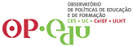 OS PROFESSORES
Se a profissão de professor foi, outrora, frequentemente desvalorizada…. 
HOJE….. 
É desvalorizada, menorizada e denegrida, com consequências para a sua satisfação e a forma de ver a Escola.
Os professores têm os seus vencimentos diminuídos. 
Aumentaram as horas de trabalho.
Pioraram as condições de trabalho. 
A precariedade chegou à profissão docente.
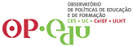 Esta (des) construção da Escola tem tido consequências na forma como os Professores vivem a Escola
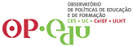 OS PROFESSORES E AS POLÍTICAS EDUCATIVAS. 
UM ESTUDO EXPLORATÓRIO
Opiniões de Professores (escolas públicas) sobre Políticas Educativas 
2011 a 2014 
(projeto SER - Schools, Evidences and Realities).
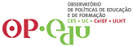 PERCEPÇÃO DOS PROFESSORES SOBRE OPINIÃO DA SOCIEDADE SOBRE A ESCOLA PÚBLICA
74% dos docentes consideraram que a escola é avaliada como negativa (62%) ou muito negativa (12%) pelos portugueses.
Razões de conotação negativa – 6 D´s

Desinvestimento na Escola Pública.
Desconhecimento da realidade das Escolas.
Destruição da autonomia das Escolas e dos professores.
Degradação das condições de trabalho com implicações no trabalho docente.
Desrespeito pelos professores.
Desvalorização da profissão docente.
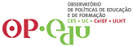 APESAR DA IMAGEM NEGATIVA QUE É VEICULADA
(executivo e media)… 
A SOCIEDADE “AINDA” TEM CONFIANÇA NOS PROFESSORES E NA ESCOLA PARA TODOS.
Razões de conotação positiva – 4 C`s
Credibilidade na Escola Pública 
Certeza de qualidade do serviço público
Confiança no trabalho dos Professores 
Competência dos Professores
PERCEPÇÃO DOS DOCENTES - AVALIAÇÃO SOBRE AS POLÍTICAS EDUCATIVAS DECIDIDAS E IMPLEMENTADAS DESDE 2011
Dimensões a avaliar:

Avaliação global das políticas educativas 
Avaliação das medidas concretas adotadas (2011-2014) (Exercício da Profissão, Clima da Escola Condições Sociofamiliares)
Opinião dos docentes relativamente às medidas implementadas na Escola desde 2011.
Mais de 83% dos docentes fazem uma avaliação negativa
 das políticas educativas.
Mais de 50% referem-nas como negativas e mais de 32% como muito negativas. 
Pouco mais de 17% dos professores avaliam-nas como positivas.
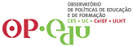 O clima das escolas piorou.
Tornou-se muito mais difícil ser Professor. 
Ser Professor é hoje uma atividade de “risco”. 
O regresso dos exames traduz desconfiança em relação ao trabalho realizado pelas Escolas e pelos Professores.
Obstáculos à Aprendizagem – Opinião dos Professores

A organização das escolas e os recursos a que têm acesso; 
Os currículos e a avaliação dos alunos; 
A atitude e o envolvimento dos alunos na relação com a escola/ aprendizagem;
As condições sociofamiliares.
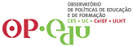 PERDEMOS,
REGREDIMOS,
RETROCEDEMOS EM EDUCAÇÃO!

Temos escolas com mais problemas, mais insucesso e abandono escolar.  
(Conselho Nacional de Educação – Fev. 2015
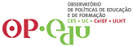 Obrigada pela atenção.